Board Engagement: Everybody Talks About It but What Does It Look Like?
JCamp 180 Annual Conference
Springfield, MA
October 23, 2017
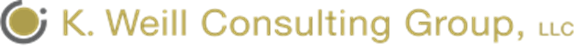 Today!
Key Ingredients of an Engaged Board
Expectations/ Accountability
Engaging Board Meetings
Ambassadors
Other Engagement Strategies
Next Generation Recruitment
Why Is Board Engagement Important?
“When truly engaged, board members will become your nonprofit's best ambassadors, advocates, strategists, and all around supporters.”
 - National Council of Nonprofits
Why Is Board Engagement Important?
Signs of a Disengaged Board
Absenteeism/Tardiness
High Turnover
Low Productivity
Poor Fundraising Results
Key Ingredients of an Engaged Board
Belief in Mission
Trust
Shared Purpose & Collaboration
Clear, Actively Managed Expectations
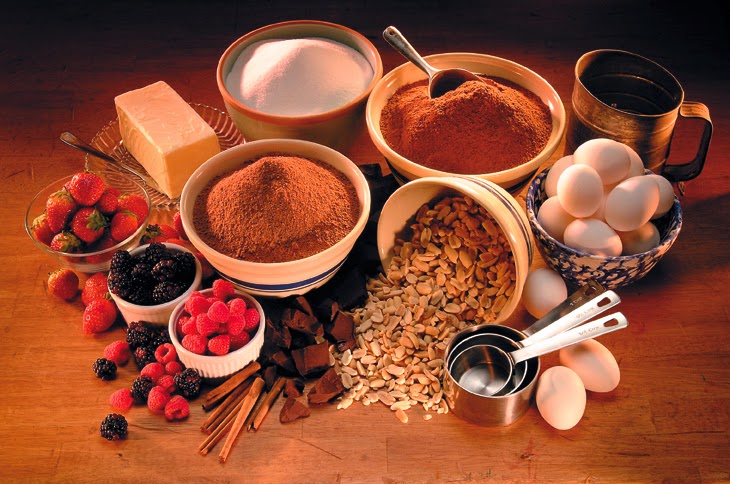 More Key Ingredients of an Engaged Board
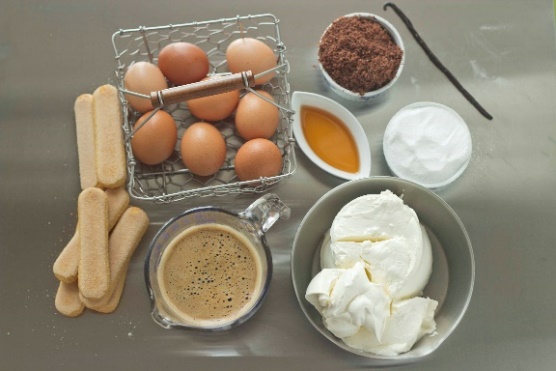 Individual Talents Tapped
Responsiveness to Members’ Input
Effective, Efficient Structure and Processes
Leadership Pipeline
Rock-Star Board Chair
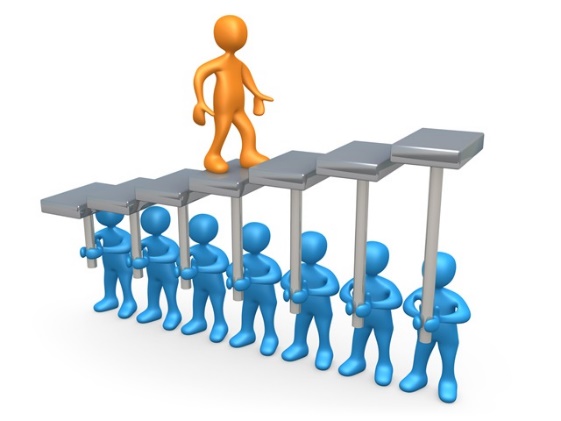 Key Ingredients of an Engaged BoardTrust
“Trust, an essential element of engagement, is a by-product of understanding one another’s values, learning from one another, holding each other accountable for decisions, and completing meaningful work together…When trust is present, boards can more easily and quickly move into difficult conversations with honesty and openness.”
 - Susan Whealler Johnston, Martha W. Summerville and Charlotte Roberts, Trusteeship Magazine, 2010
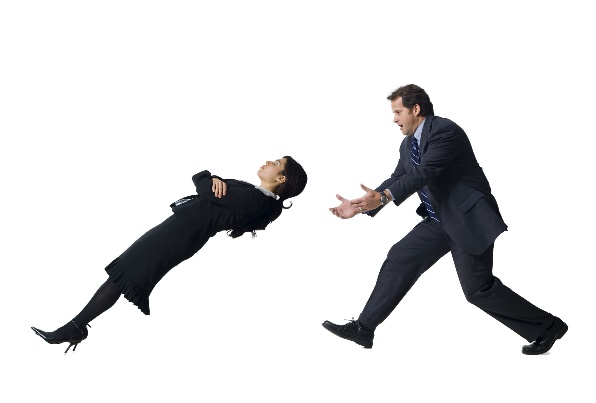 Key Ingredients of an Engaged BoardTrust
Provide Ample Opportunity for Board Members to Get to Know Each Other
Team Building Exercises
Social Opportunities
Encourage “Culture of Positive Dissent” in Boardroom
Regular KPAWN (what Keeps the President AWake at Night) Sessions
Board Self-Assessments
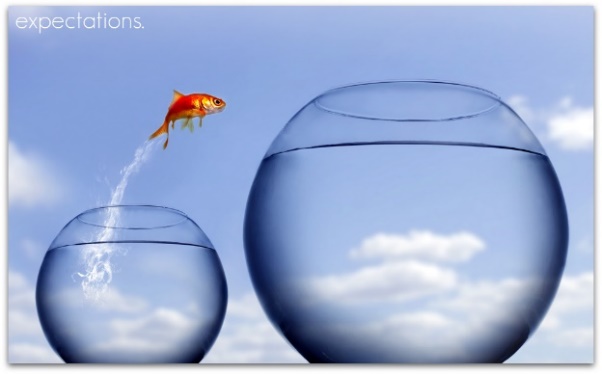 Key Ingredients of an Engaged BoardSetting Expectations
Obligations of Time, Talent and Treasure (Jean Block)
Roles and Responsibilities
Starts with Recruitment, Onboarding!
Re-visit Annually
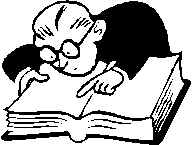 Setting ExpectationsKey Resource: Trustee Manual
Policies, e.g. conflict of interest, gift acceptance
Planning, e.g. strategic, fund development, operating plan
Fiscal, e.g. personal liability, insurance, budget approval & monitoring
Fundraising, e.g. give & get, endowment, relationship development
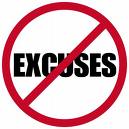 Accountability
Board Member Sign-Off on Annual Expectations, Goals
Board and Board Member Performance Tracking, Assessment
Role of the Board Chair
Role of the ED
The Board Chair
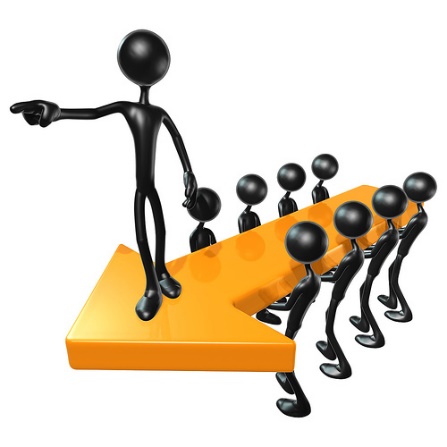 Time
Energy
Relationship with Executive Director
Understanding of “Key Ingredients of an Engaged Board”
Comfort Level with “Evolved” Leadership Role
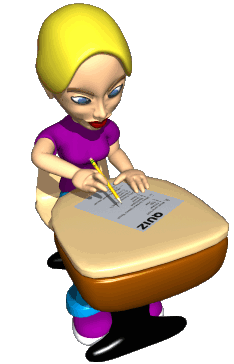 Board Assessment
At Least Bi-Annual
Assess Both Self and Board as a Whole
Elicit Responses to Gauge Engagement
	Work collaboratively? Come prepared? 
	Willing to offer dissenting opinions?
Anonymous
Exercise: 3-Minute Board Assessment!
How Engaged Is Your Board?
See Handout #1
How Does Your Board Rate??
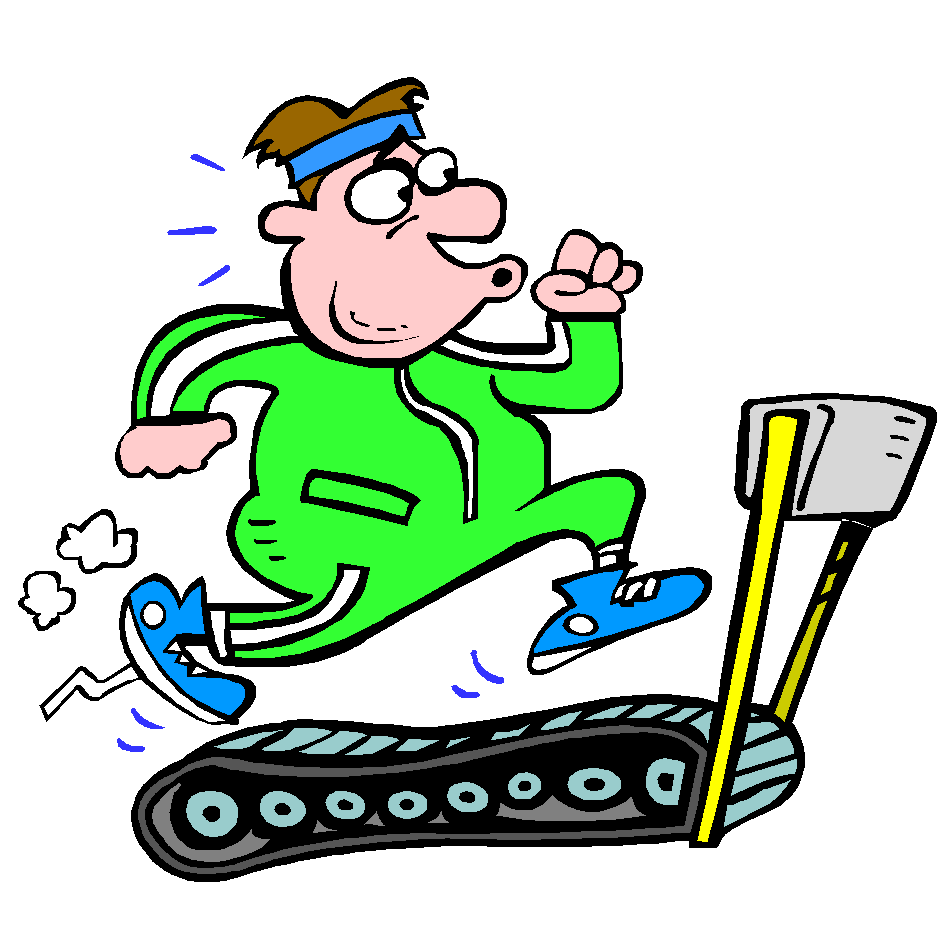 Engaging Board Meetings
“Foster a culture of openness, independence, broad participation and constructive dissent.”
-David Nadler
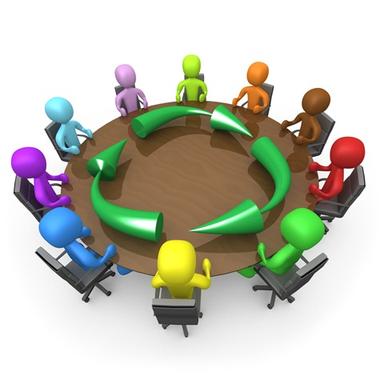 Engaging Board Meetings
Are they 
run efficiently?
focused on the big picture?
varied?
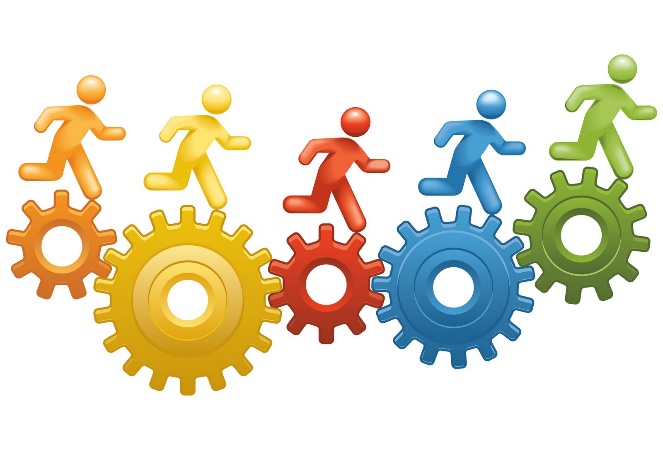 Engaging Board MeetingsEfficiency
Request Quality Materials in Advance (then read them)
Start/End on Time – and Set Time Limits
Avoid Topics More Appropriate for Committees, Staff
Board Chair Is “On It”
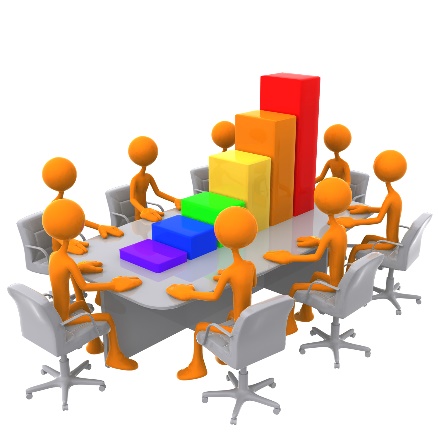 Engaging Board MeetingsBig Picture Discussions
Prepare Topics of Discussion with Clear Objectives, Decision Points
Frame in Relation to Strategic Plan
Encourage Divergent Viewpoints
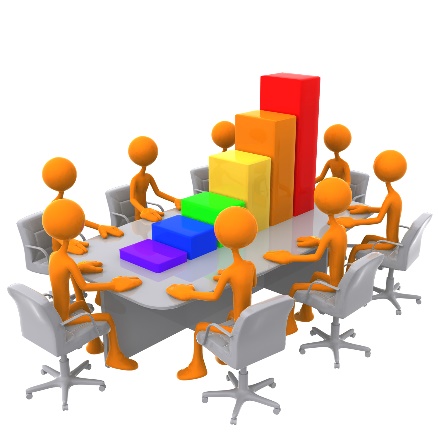 Engaging Board MeetingsBig Picture Discussions
Model “Active Listening” – Encourage Strategic Questions (Robert Nelson, CAE, Nelson Strategic Consulting), e.g.:
What does that mean for us? 
What information would we have to know to make the best decision?
Does this really advance our mission? 
Who does this issue impact? What would they think about the issue? 
What could be the unintended consequences?
Engaging Board MeetingsMixing It Up
Guest Speakers
Board Trainings
Off-Sites
Break-Out Groups
Go Multi-Media!
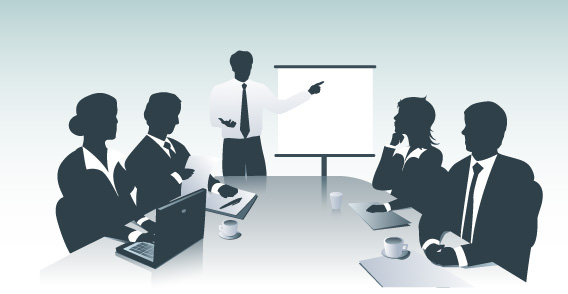 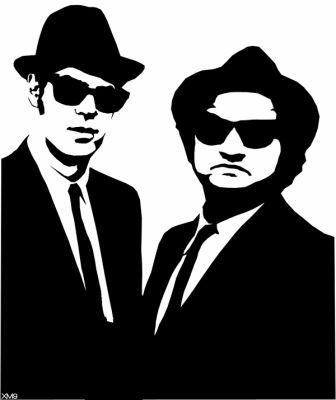 Engaging Board MeetingsMission Moments
“Short, inspirational examples of your work that put a face on what you do.”                   
– Lori Jacobwith
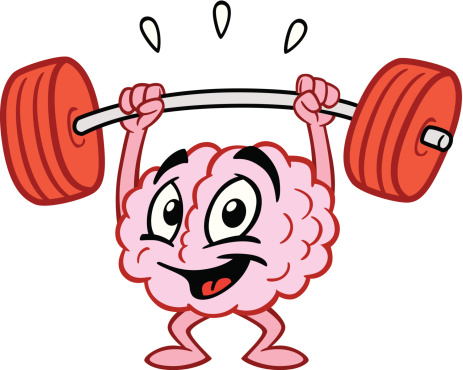 Exercise: Mission Moment
Describe a “Mission Moment” that you experienced. Keep in mind:
It should have an emotional pull.
It could be easily shared with other Board members.
Share it!
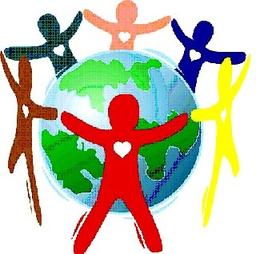 Ambassadors, Not Fundraisers
It’s About Sharing the Passion
Reframe Fundraising as “Relationship Development”
Consider a Menu of Options
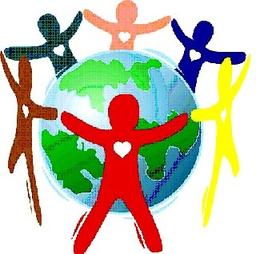 Ambassadors, Not Fundraisers
Request Specific Tasks, Goals, Deadlines
Messaging Policies/Guidelines
Consistent Messaging
Provide Feedback on What Is/Is Not Working
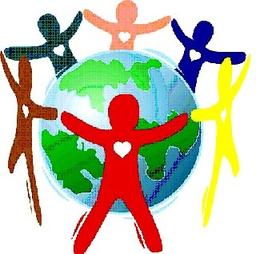 Ambassadors, Not Fundraisers
Ask for Toolkit to Make Your Job Easier
Get the Training and Support You Need, e.g.
Case for Support – Talking Points, Elevator Pitch
Dashboard – Key Metrics
Peer-to-Peer Fundraising Page
How to Host a Funder Site Visit
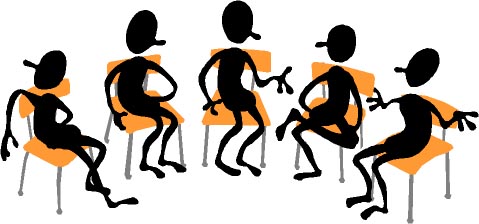 More Engagement StrategiesActive Committees
Choose Committees Wisely (Fewer Often Better)
Join a Committee Where You Can Add the Most Value (i.e. aligns with your skills, interests)
Board Members Should Chair Committees
More Engagement StrategiesActive Committees
Define Clearly Committee’s Role, Workplan
Keep Them Small & Efficient
Pipeline of Next-Gen, Future Leaders
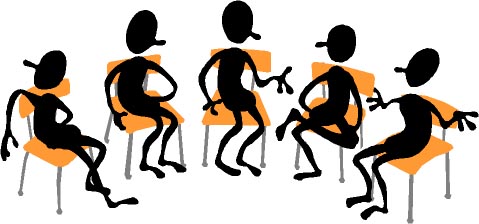 Active CommitteesDo You Need an Executive Committee?
Simone Joyaux is on a mission (to kill it)!
Just One More Committee
Crises Should Involve Full Board
Have Chair and ED Set Full Board Meeting Agendas
Can Foster Disengagement of Other Members!
Active CommitteesFundraising Committee
Data Driven
Closer Collaboration with Staff
Executive Director as Member
Hold Board Accountable
Active CommitteesFundraising Committee
Subcommittee Examples:
Fund Development Plan
Young Professionals
Major Gifts
Annual Appeal
Event
More Engagement StrategiesRaise the Tough Questions
Conflict of Interest
Board Diversity
Executive Transition /                                 Emergency Succession
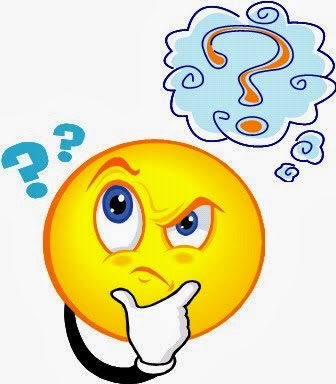 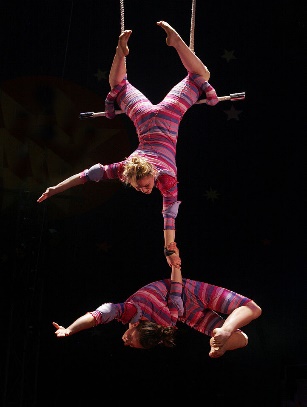 More Engagement StrategiesDonor Retention
“Own” a Set of Donors
Hold Thank-You-Call Evening
Write Personal Thank You Notes
Brainstorm Other Donor Recognition Activities/Events
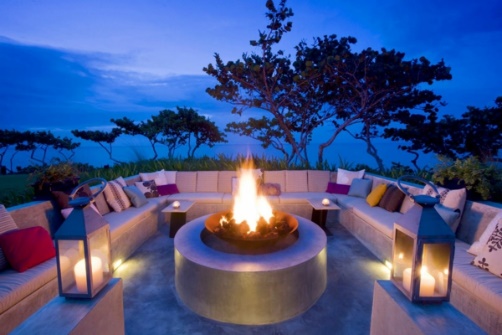 More Engagement StrategiesHold Case Statement Retreat
Case Statement Is Crux of All Fundraising
Your Key Communication Tool
½ Day, Off-Site
Bring In Key Stakeholders
Fosters Ownership of Message – and Relationship Development
More Engagement StrategiesCreate/Review a Board Dashboard
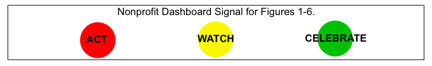 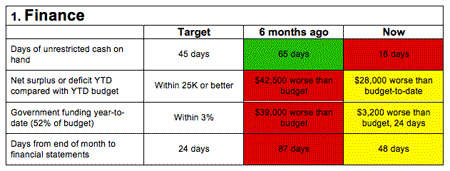 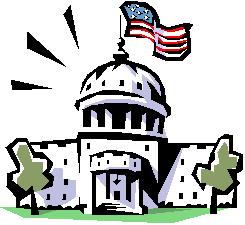 More Engagement StrategiesConsider Advocacy
Provide Opportunities and Tools for Advocacy
“Advocacy is too important to the success of our missions to be considered something ‘extra’ or ‘nice to do.’ It’s absolutely essential to the work of our organizations and our ability to fulfill our missions and serve our communities.” 
– Anne Wallestad, President & CEO, BoardSource
www.standforyourmission.org
Exercise: Make Your Case!
See Handout: “Map Out the Flow of Your Case!”
Share It!
Would You Give Them Money?
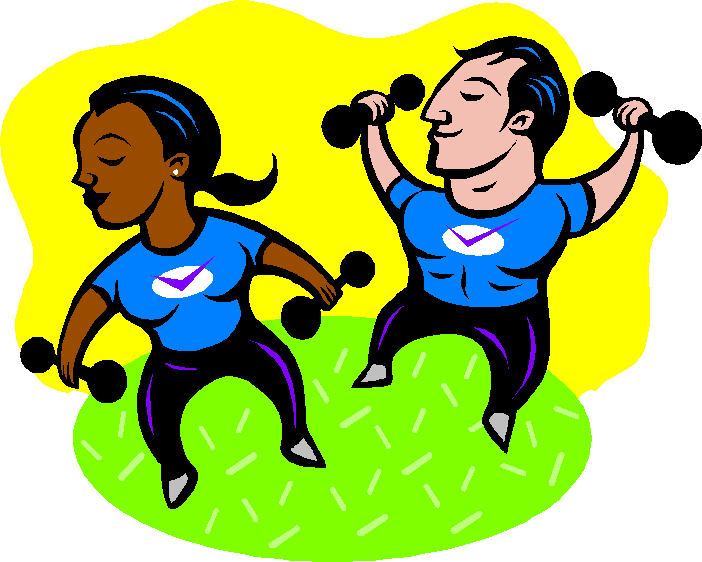 The Next Generation
Determine Board Gaps
Ensure Mission Alignment, Passion
Onboard, Orient with Clear Expectations
Assign a Mentor
Incorporate Technology
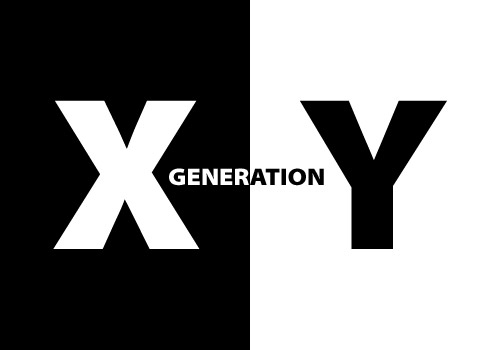 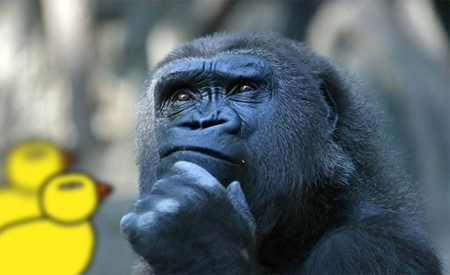 Final Thoughts
Creating an Engaged Board Likely Means More Work on the Front End
Take the Long View, i.e. Plan for Incremental Change
Positive Return on Investment of Time
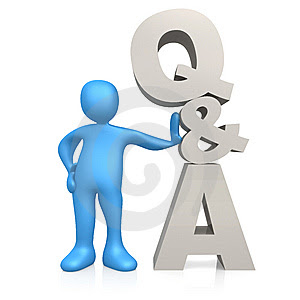 Thank You!
kweill@kweillconsulting.com
617-680-2672
Sign up for my free e-newsletter, “3 for Thursday!”
	kweillconsulting.com/stuff-for-you.html